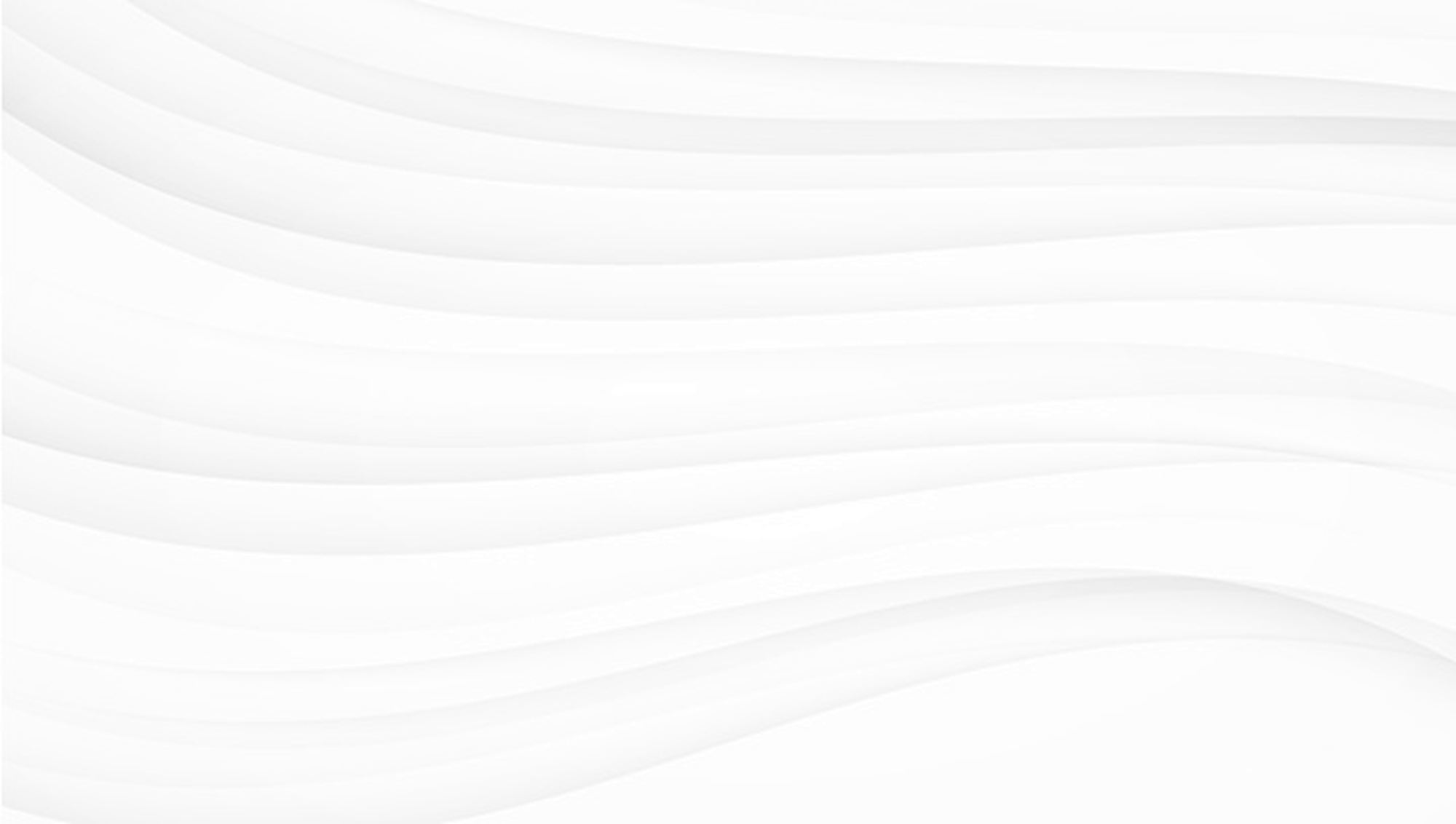 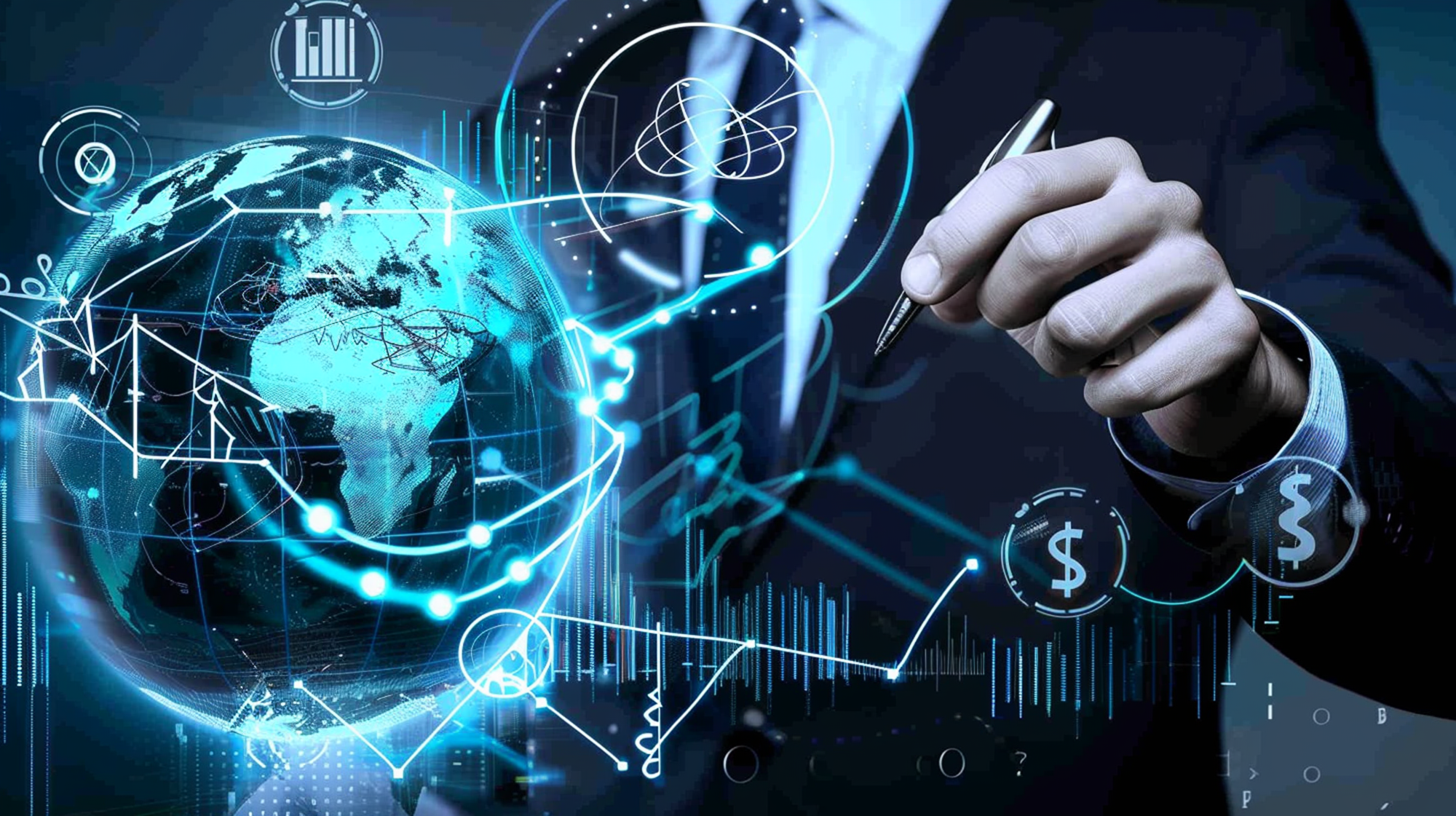 20XX
销售陈述技巧提升培训
POWERPOINT DESIGN
汇报人
AiPPT
汇报时间
20XX.X
目录
Catalogue
1.
2.
3.
销售心态与自我激励
产品知识与市场理解
沟通技巧与客户关系
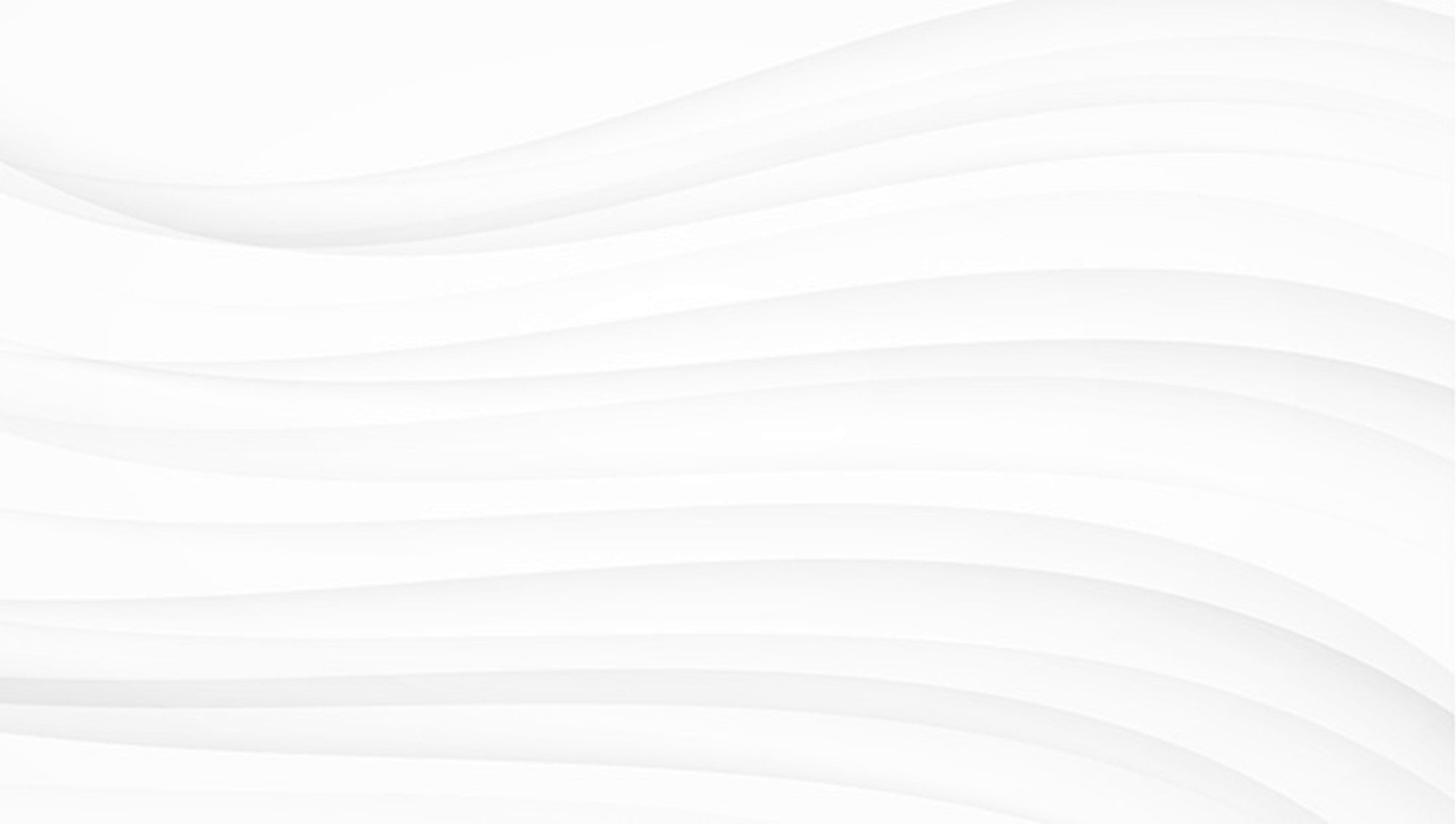 01
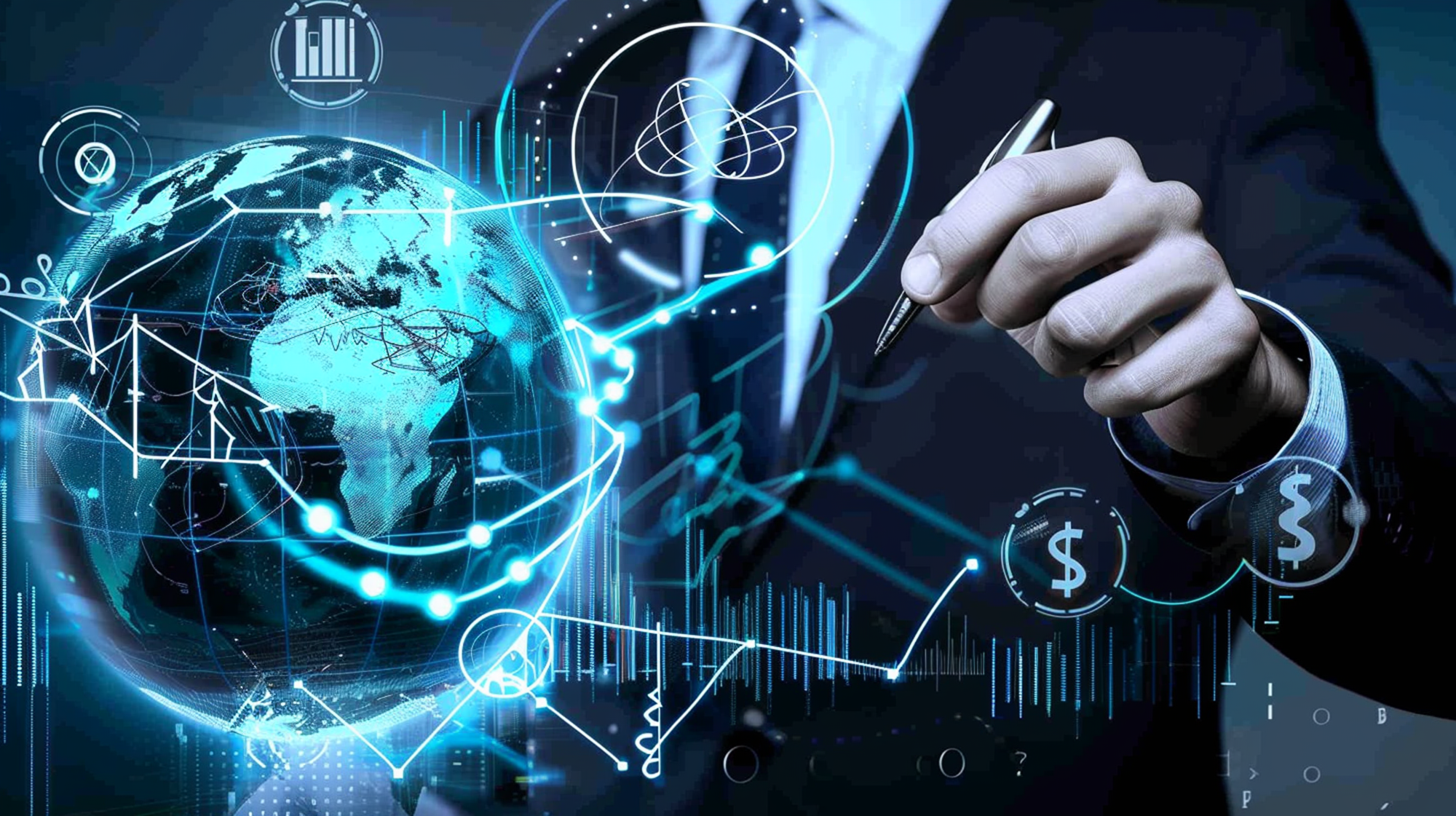 销售心态与自我激励
POWERPOINT DESIGN
建立积极的销售心态
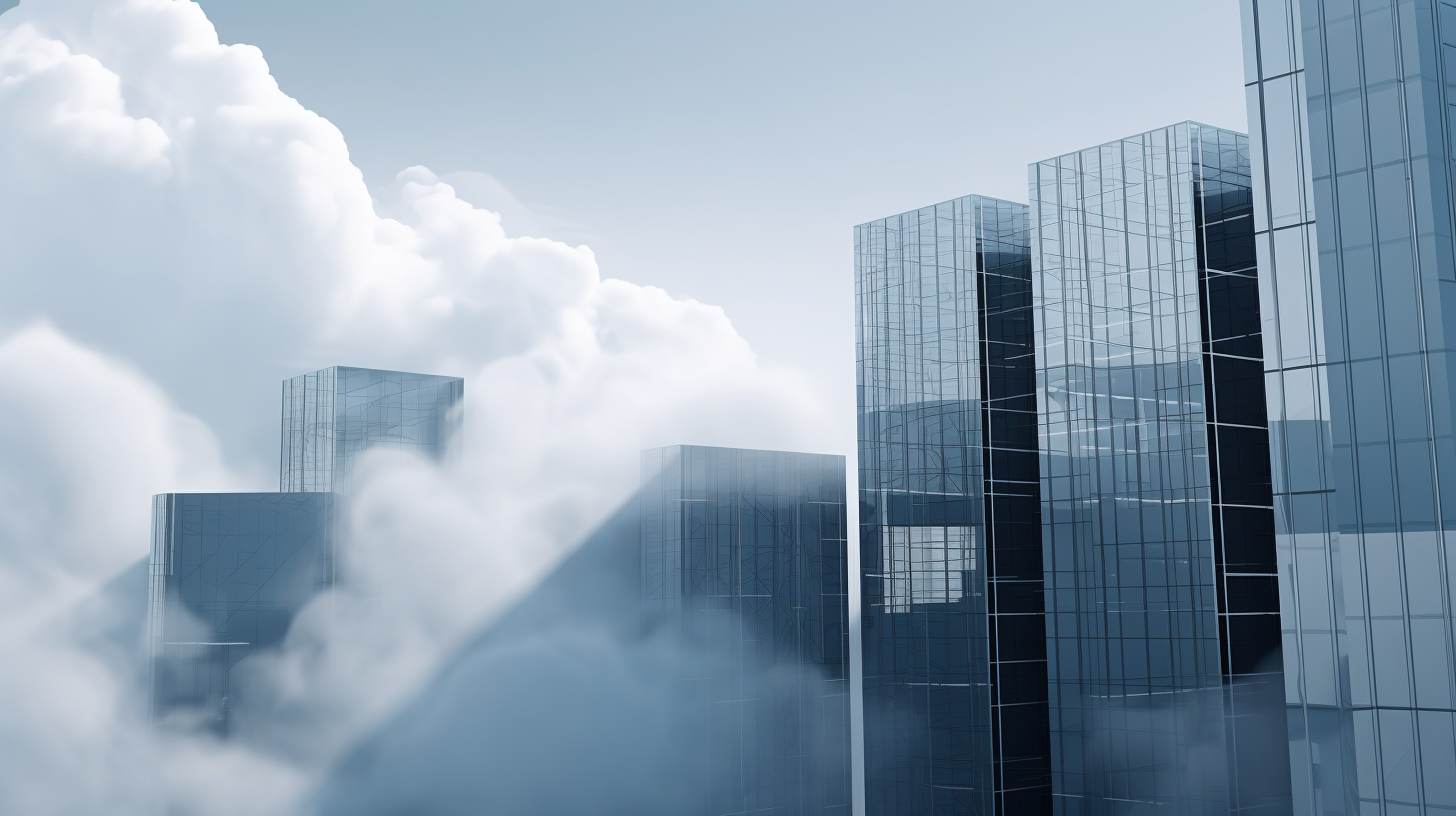 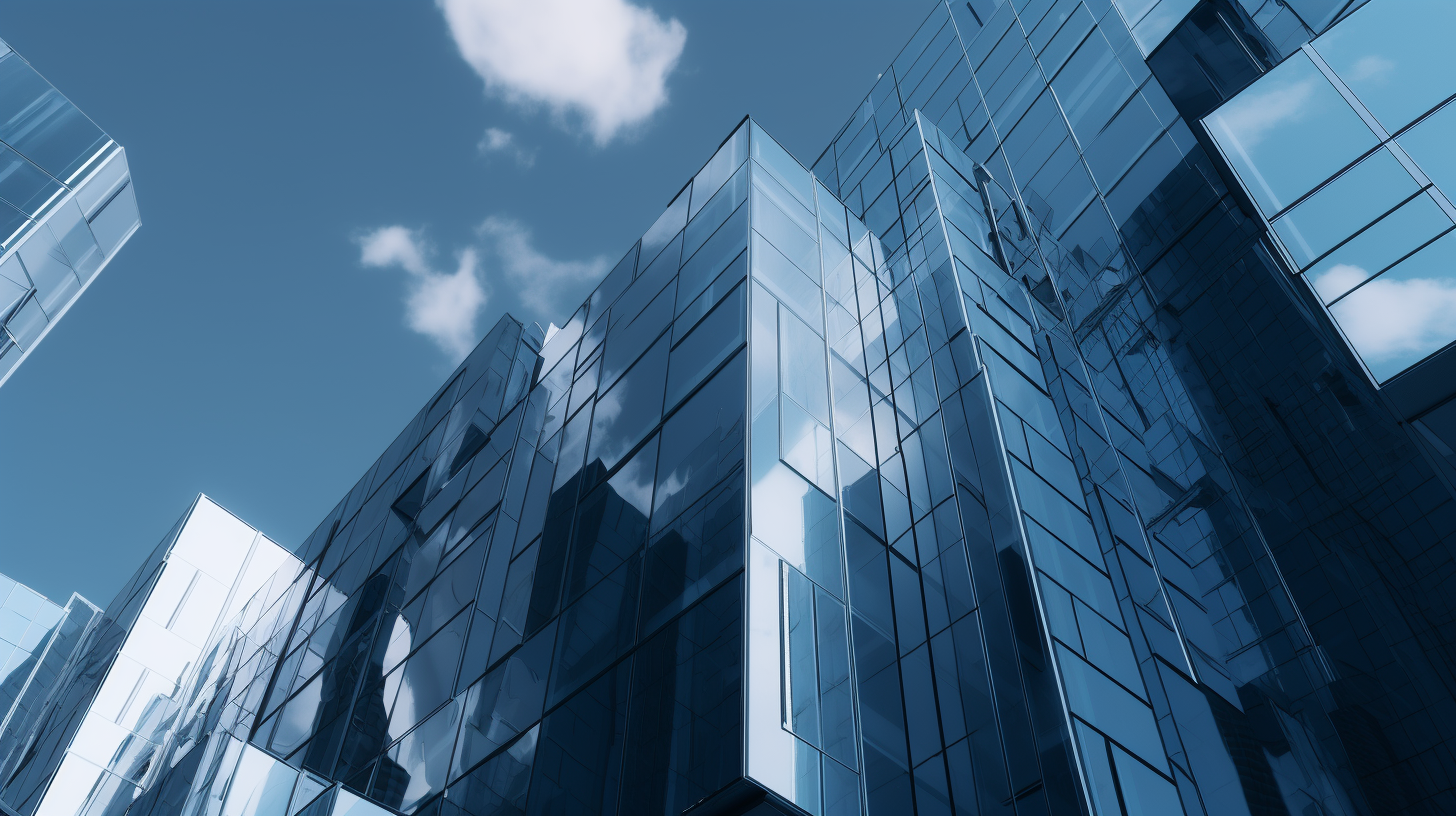 积极心态的重要性：积极心态是成功销售的基础，它能够帮助销售人员在面对挑战时保持乐观，从而更好地影响客户。积极心态的销售人员更有可能实现销售目标，因为他们总是寻找解决问题的方法，而不是沉溺于问题本身。
培养积极心态的方法：通过定期的自我反思、设定可实现的目标、庆祝每一个小成就来培养积极心态。同时，通过阅读励志书籍、参加培训研讨会和与积极向上的同事交流也是提升自我激励的有效途径。
积极心态的实际应用：在日常销售活动中，积极心态可以帮助销售人员更好地处理客户的拒绝，将其视为成长的机会，而不是失败的标志。
提升自信与说服力
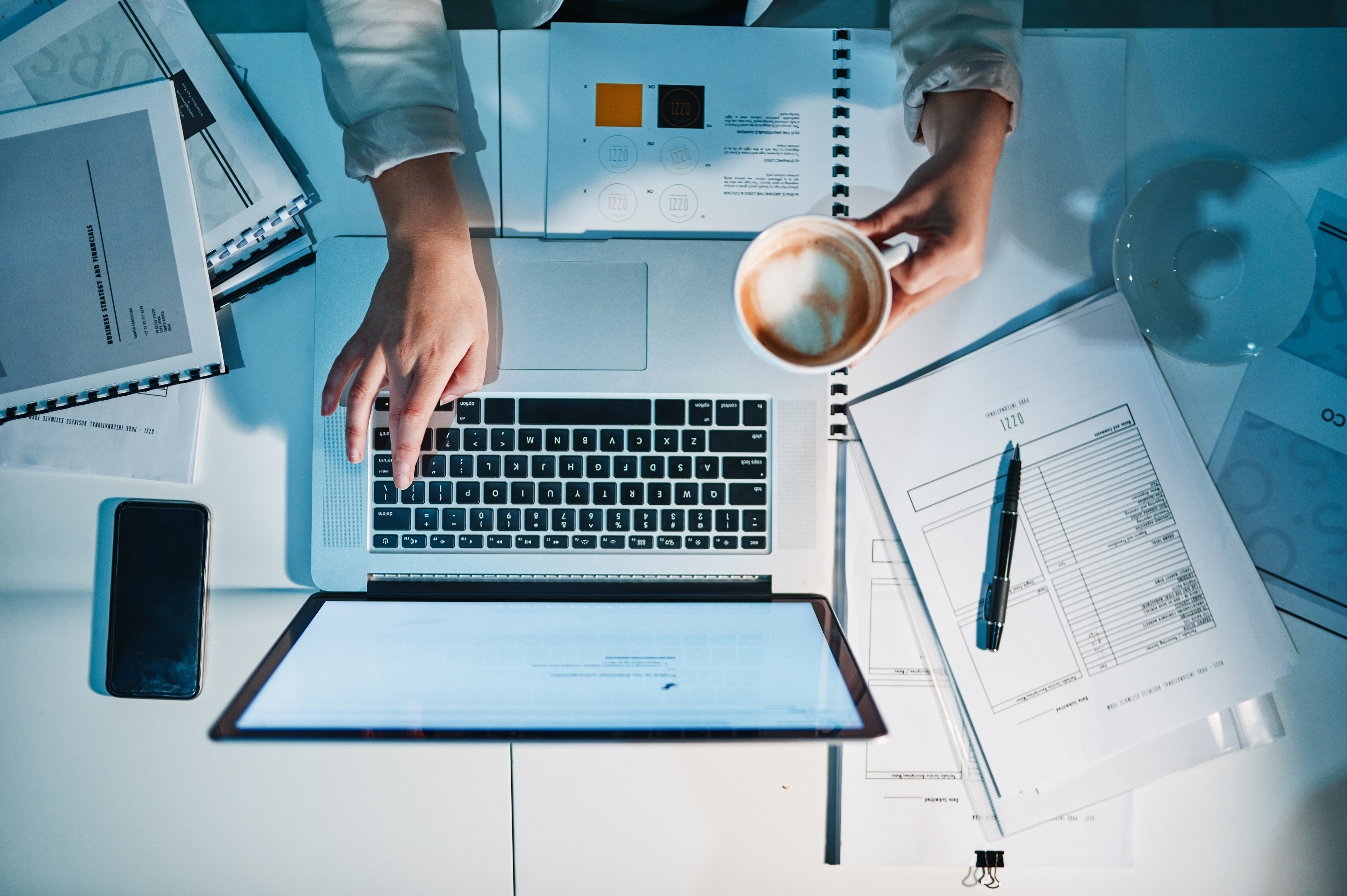 自信的重要性：自信是销售人员成功的关键因素之一，它能够让销售人员在与客户交流时更加自如，从而提高说服力。
01
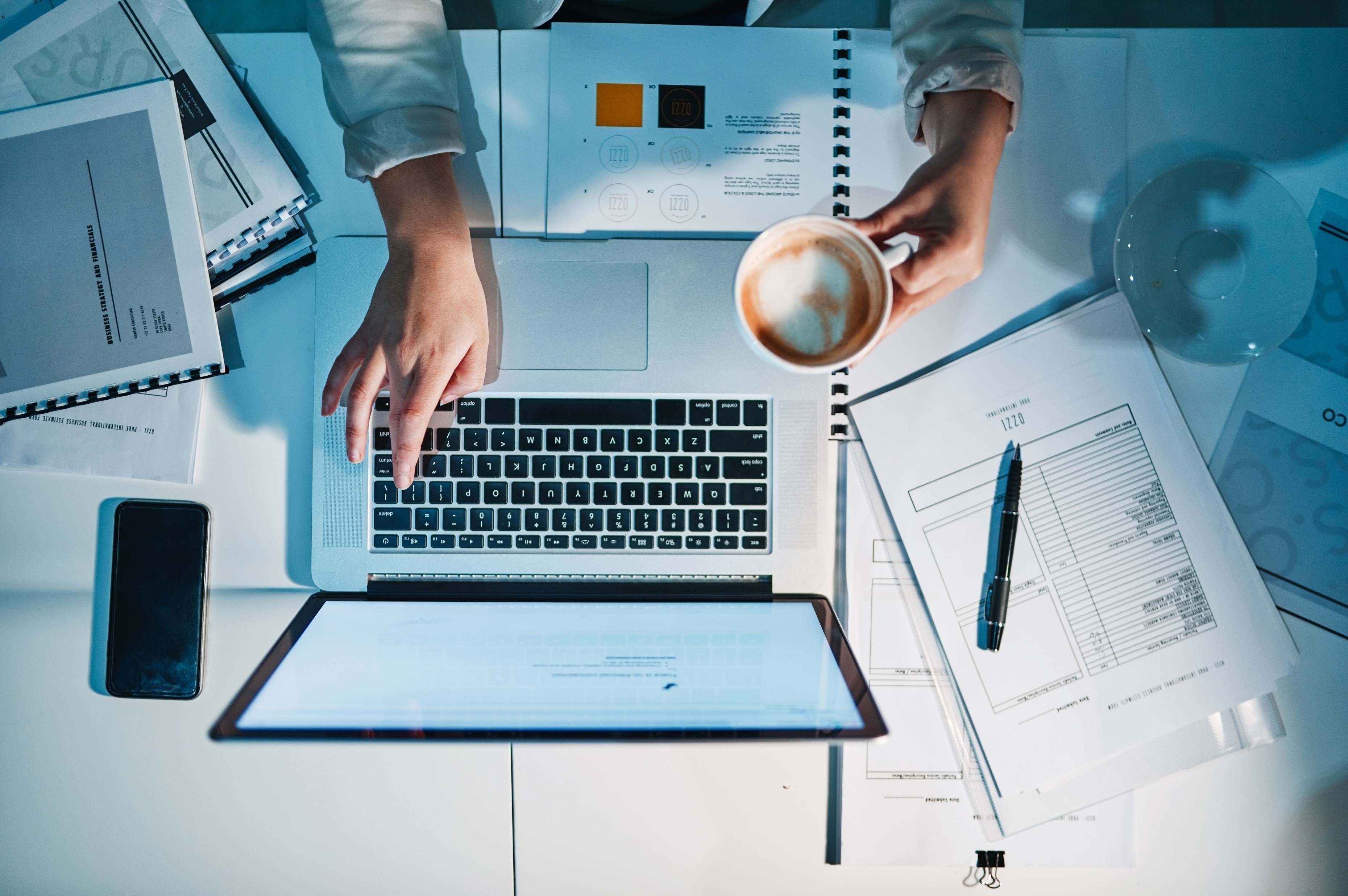 增强自信的策略：通过模拟销售场景、接受专业培训和反复练习来增强自信。同时，了解自己的产品和市场，以及准备好应对各种客户问题的策略，也是提升自信的重要手段。
02
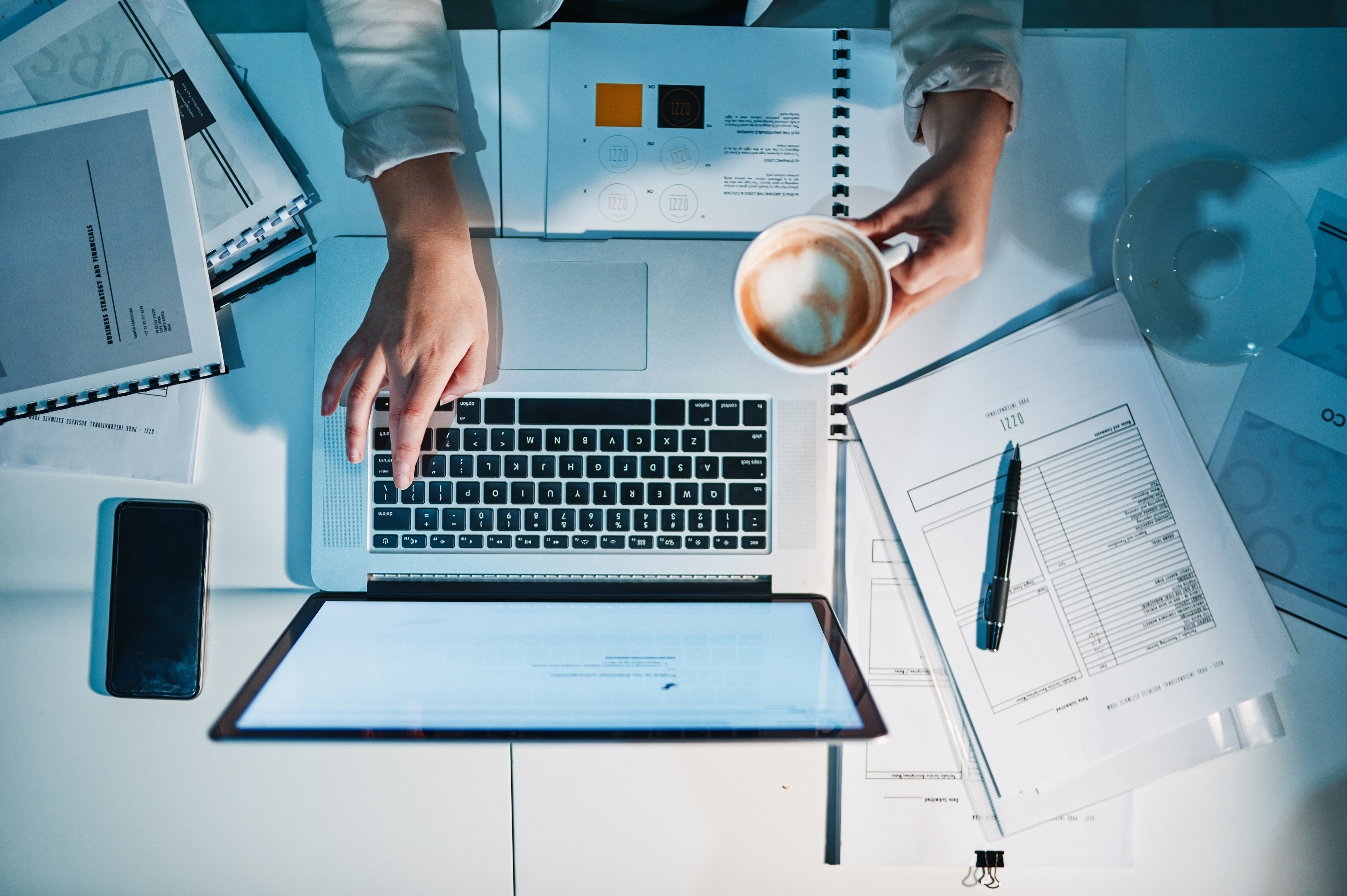 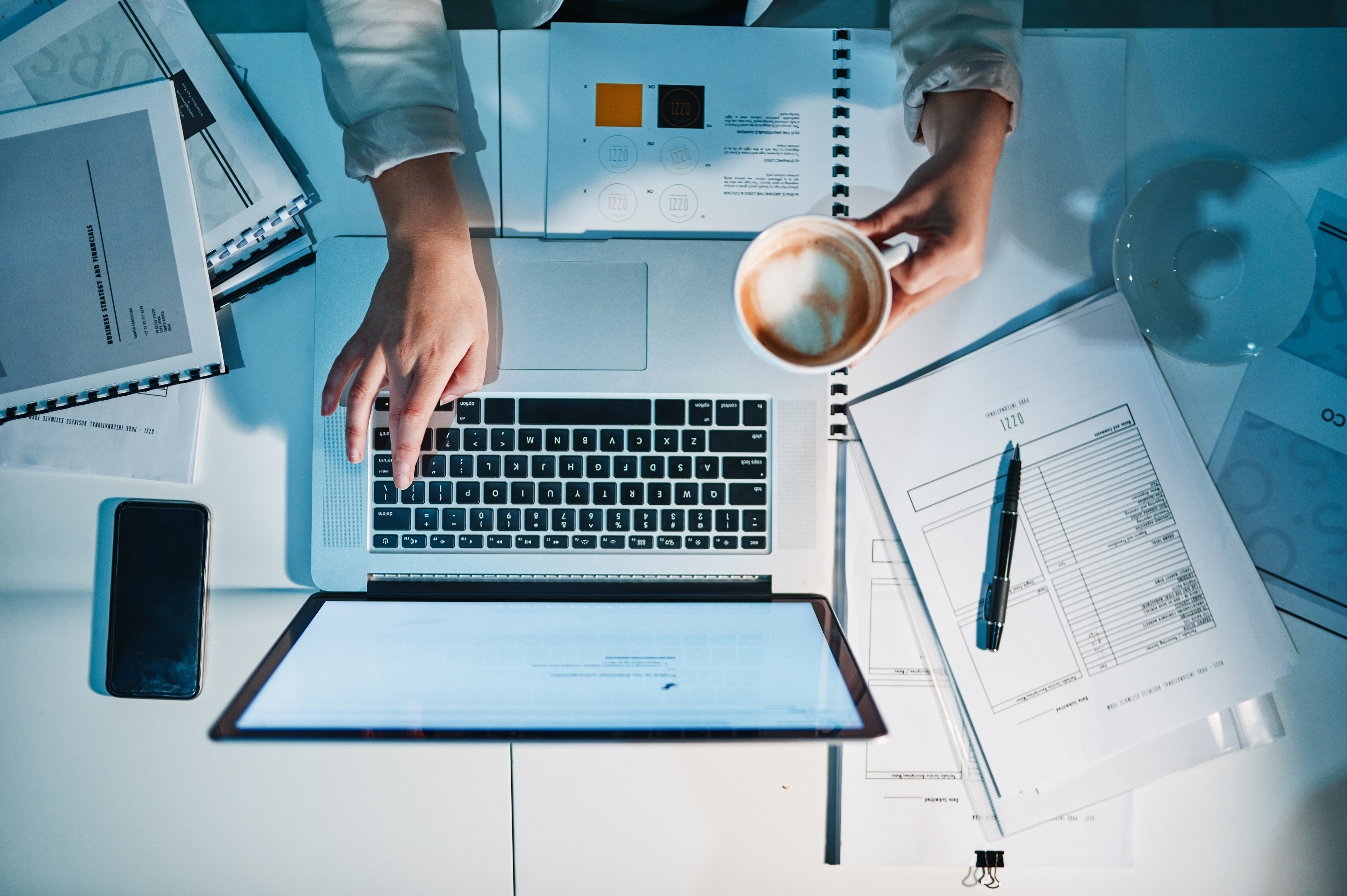 自信在销售中的应用：自信的销售人员能够更有效地展示产品的优势，更有说服力地解答客户的疑问，从而提高成交率。
03
管理压力与情绪
01
02
03
压力管理的实际效果：有效的压力管理能够帮助销售人员在面对紧张的销售环境时保持冷静，从而做出更合理的决策，提高销售效率。
压力管理的必要性：销售工作往往伴随着高压力，有效的压力管理能够帮助销售人员保持清晰的思维和良好的情绪状态。
压力管理的技巧：通过时间管理、合理分配工作任务、进行定期的放松和休息来管理压力。此外，学习情绪智力理论，掌握情绪调节技巧也是减轻压力的有效方法。
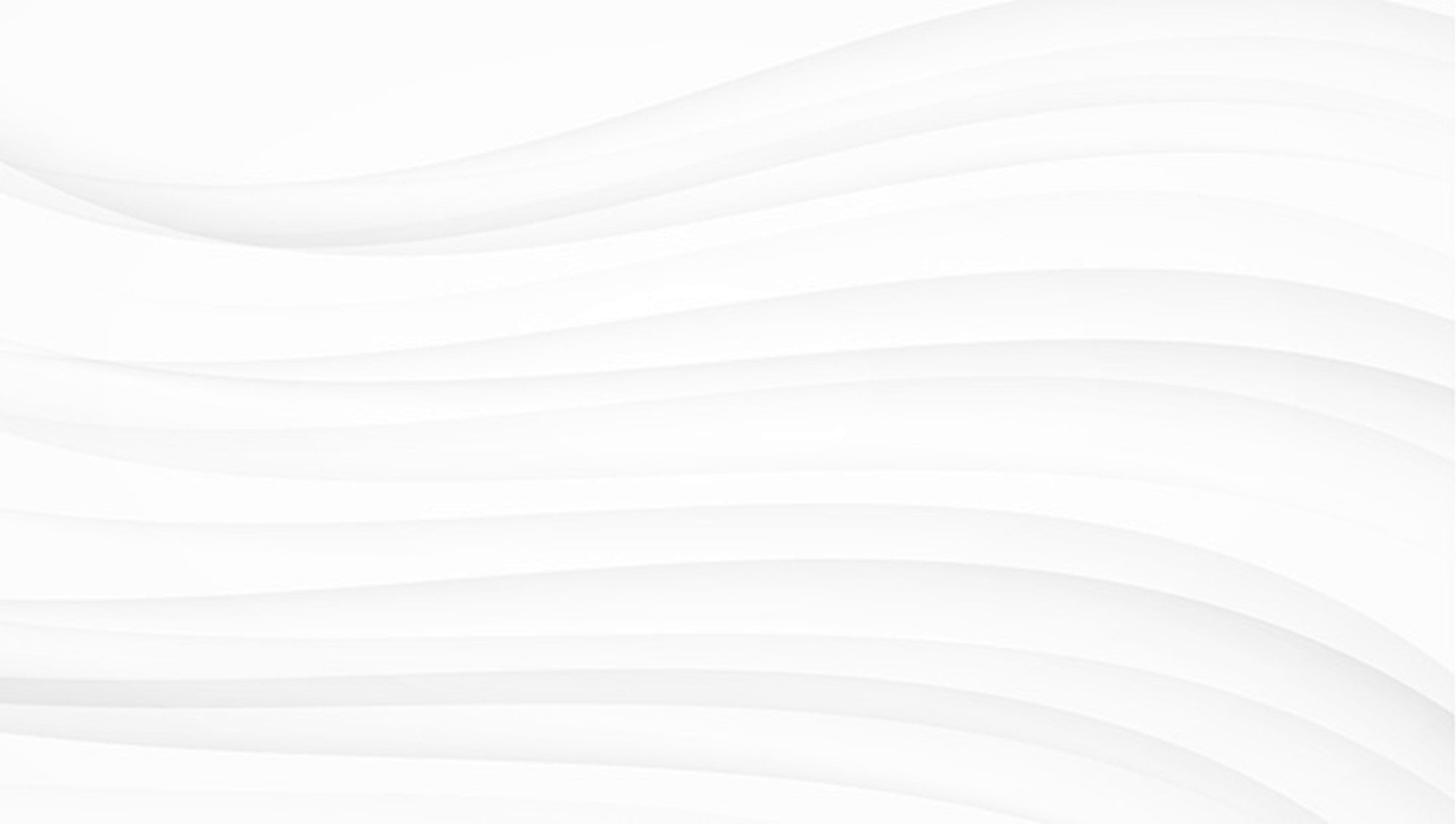 02
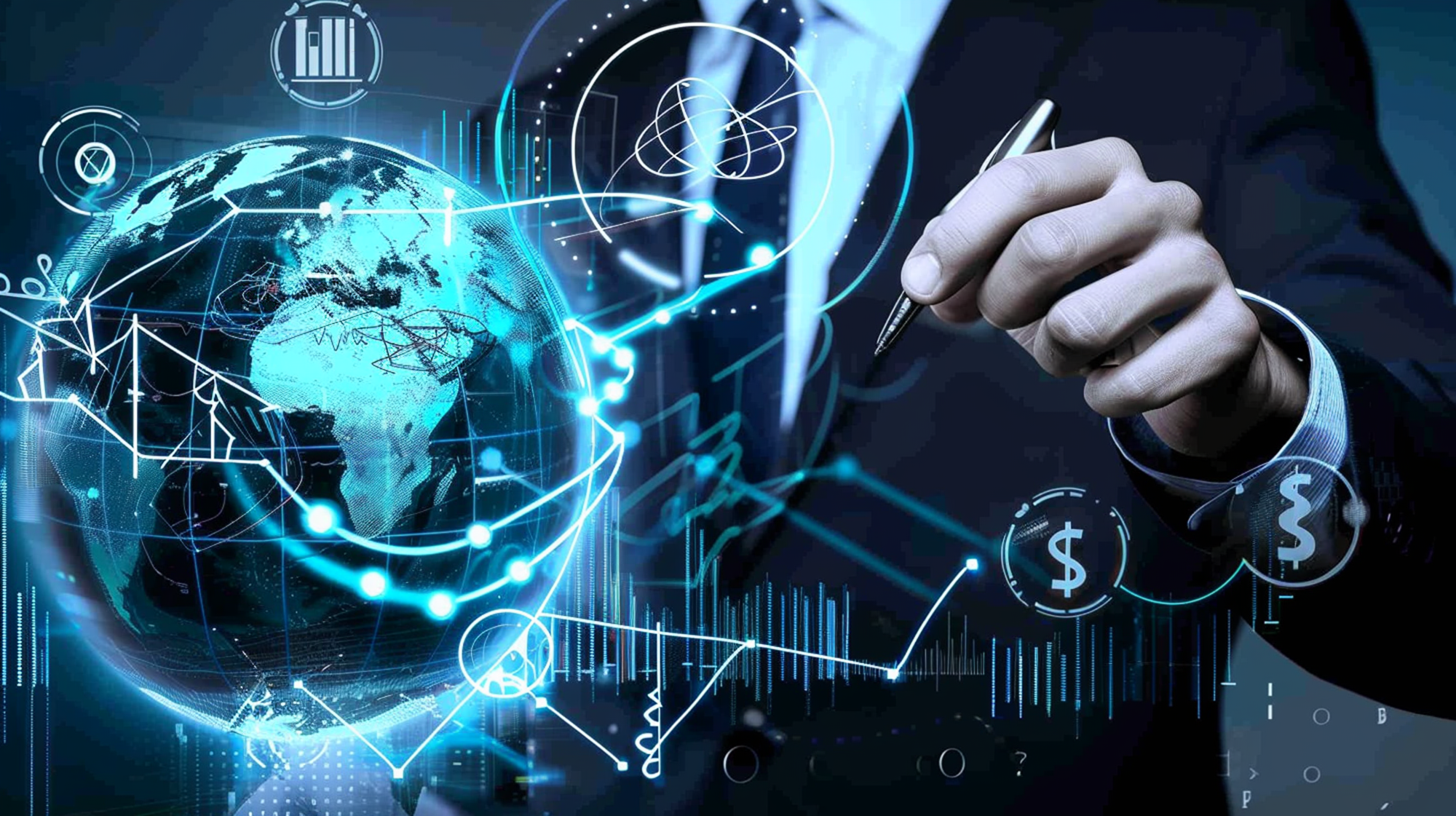 产品知识与市场理解
POWERPOINT DESIGN
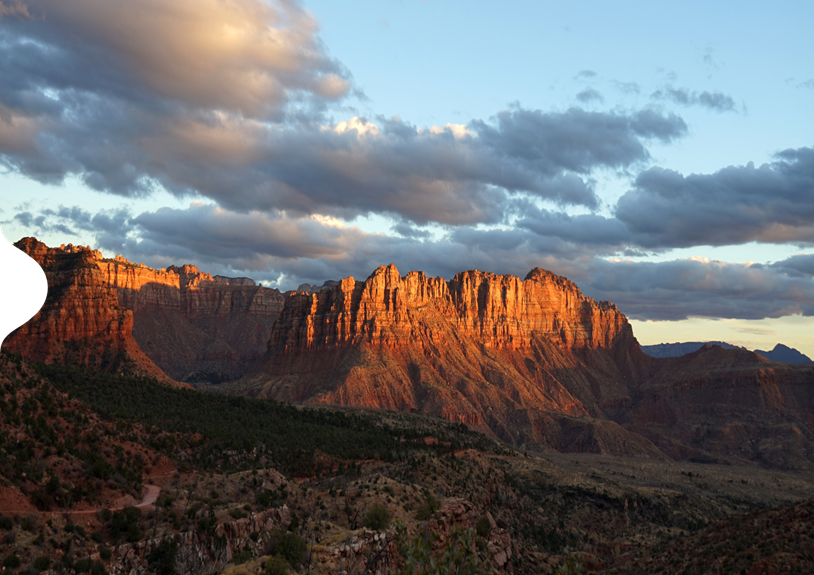 深入了解产品特性
01.
产品知识的重要性：深入了解产品特性是销售人员有效陈述的基础，它能够帮助销售人员准确地向客户传达产品的价值。
02.
获取产品知识的途径：通过参加产品培训、阅读产品手册、与研发团队交流等方式来获取产品知识。同时，实际操作产品，了解其使用体验也是必不可少的。
03.
产品知识在销售中的应用：销售人员能够根据客户的具体需求，提供定制化的解决方案，展示产品如何满足这些需求。
市场趋势与竞争对手分析
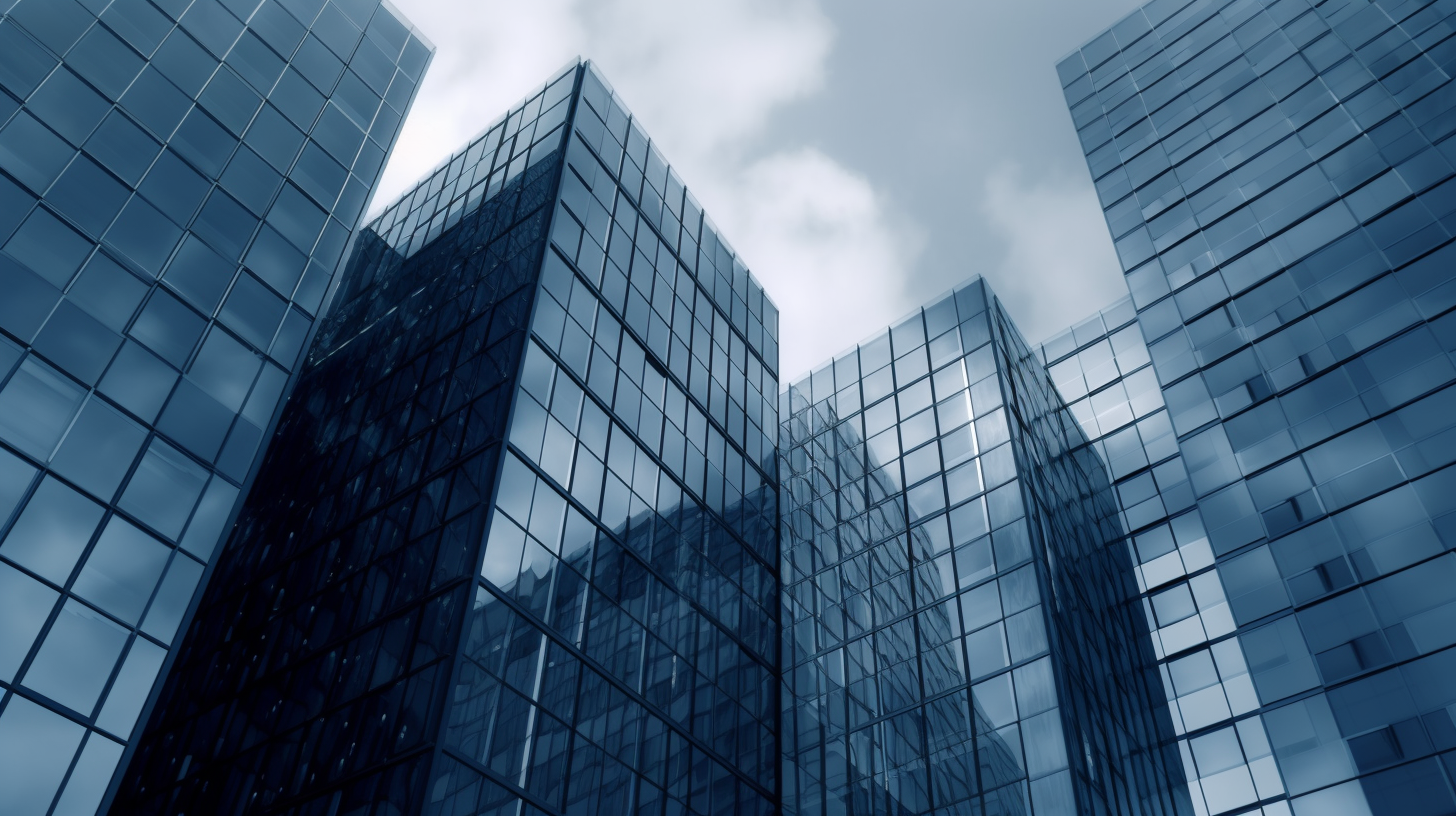 01
市场理解的重要性：了解市场趋势和竞争对手的情况能够帮助销售人员更好地定位产品，并制定有效的销售策略。
02
市场分析的方法：通过市场调研、阅读行业报告、参加行业会议等方式来分析市场趋势。同时，关注竞争对手的动态，分析其优势和劣势。
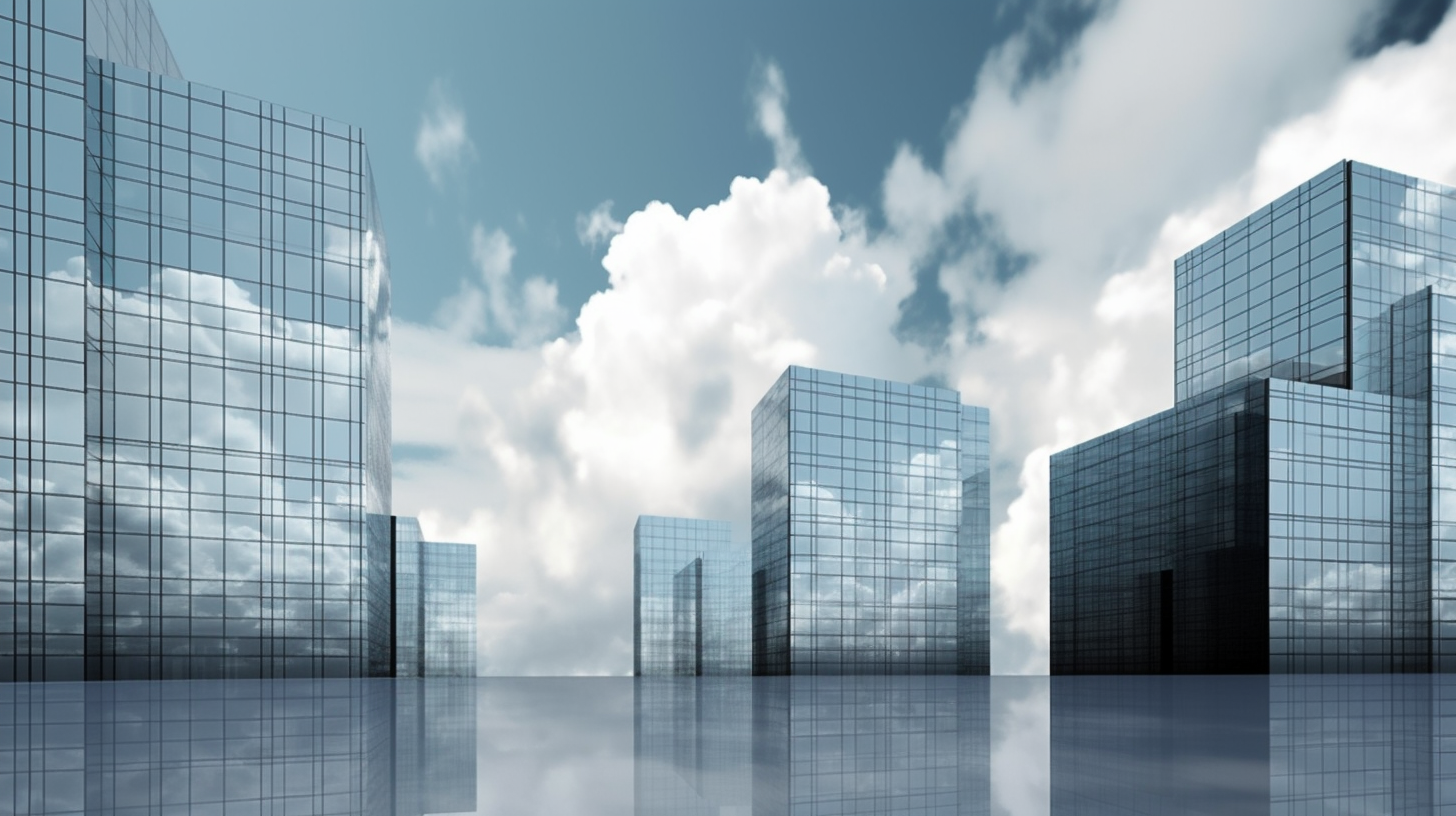 03
市场分析在销售中的应用：销售人员可以根据市场趋势调整销售策略，利用产品的独特卖点来对抗竞争对手，提高市场份额。
客户需求与解决方案匹配
01
02
03
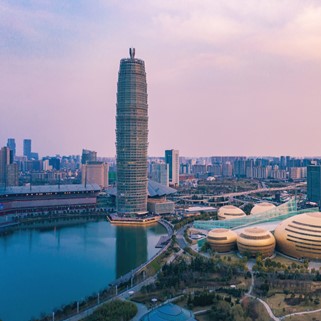 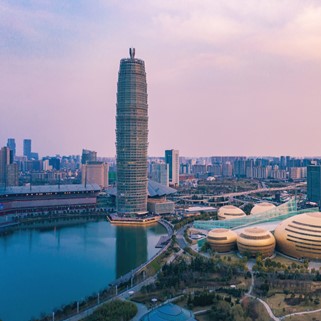 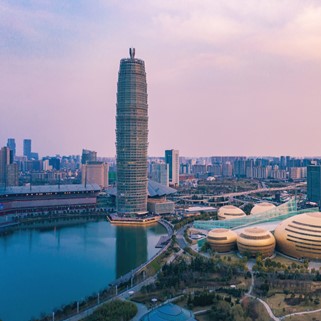 客户需求识别的重要性：准确识别客户需求是成功销售的关键，它能够帮助销售人员提供更加精准的解决方案。
识别客户需求的技巧：通过提问、倾听和观察来识别客户的需求。使用开放式问题引导客户表达他们的需求，并通过倾听和观察来验证这些需求。
客户需求识别的实际效果：销售人员能够根据客户的具体需求提供定制化的解决方案，提高客户满意度和忠诚度。
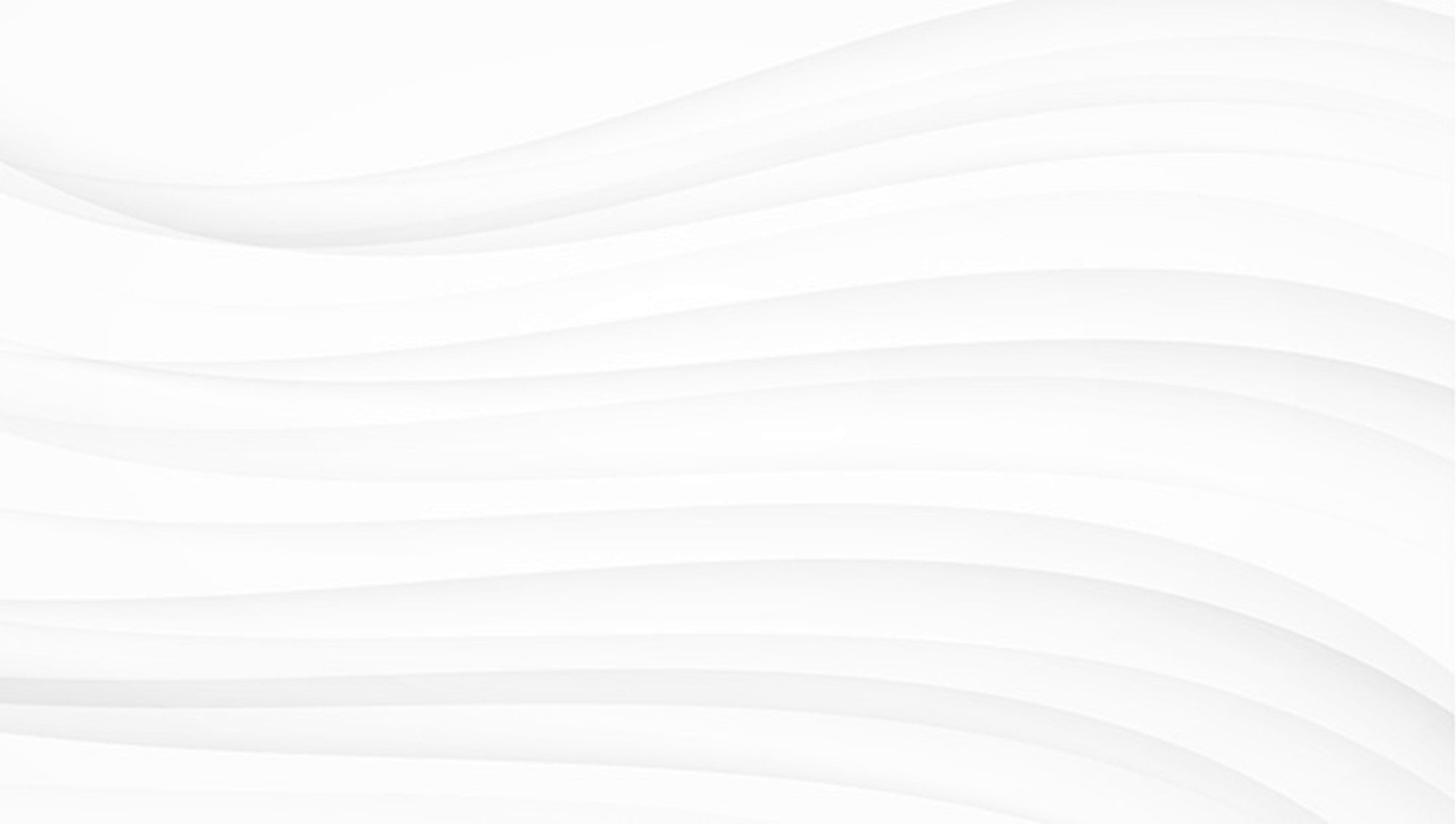 03
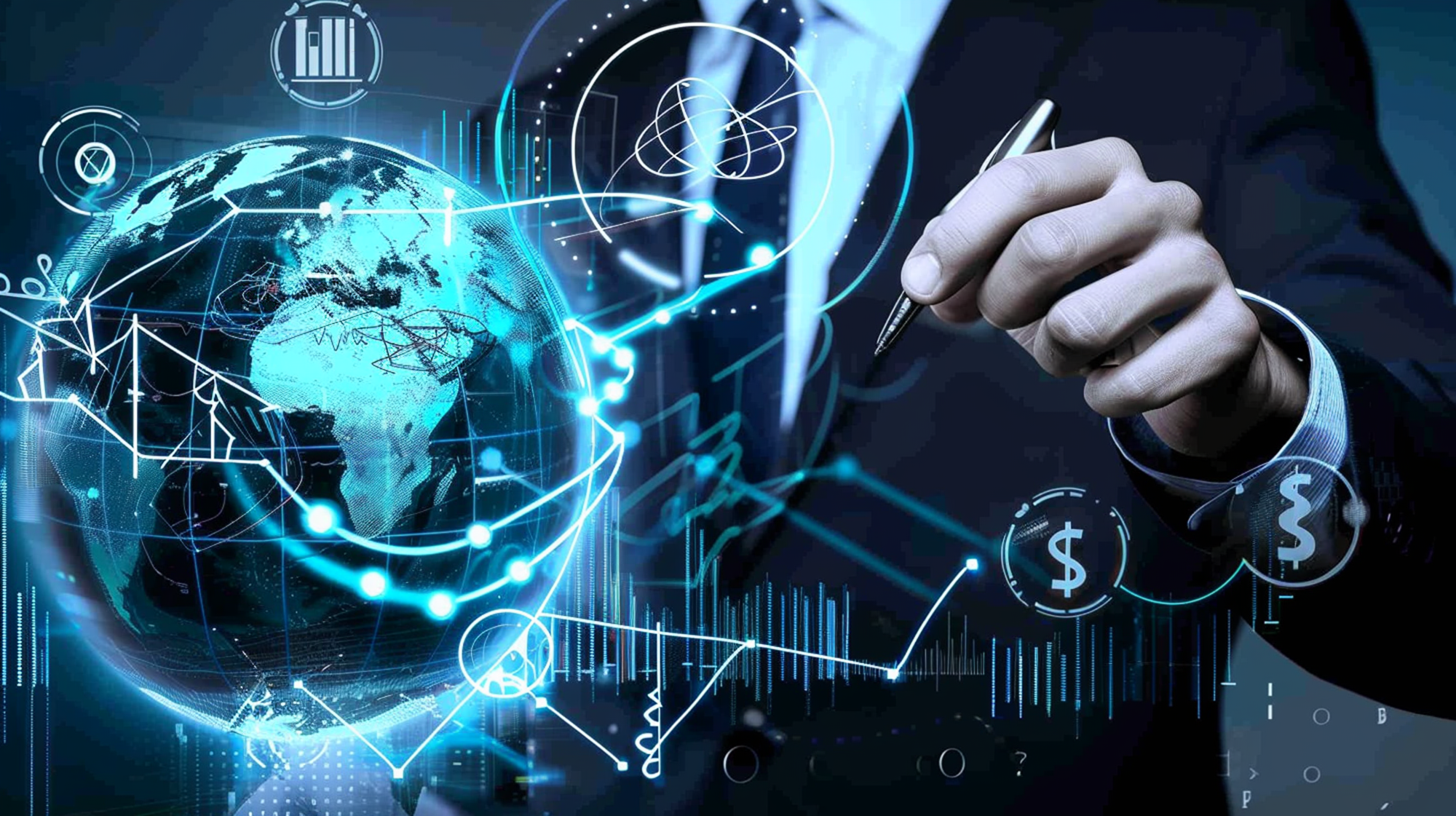 沟通技巧与客户关系
POWERPOINT DESIGN
有效沟通与倾听
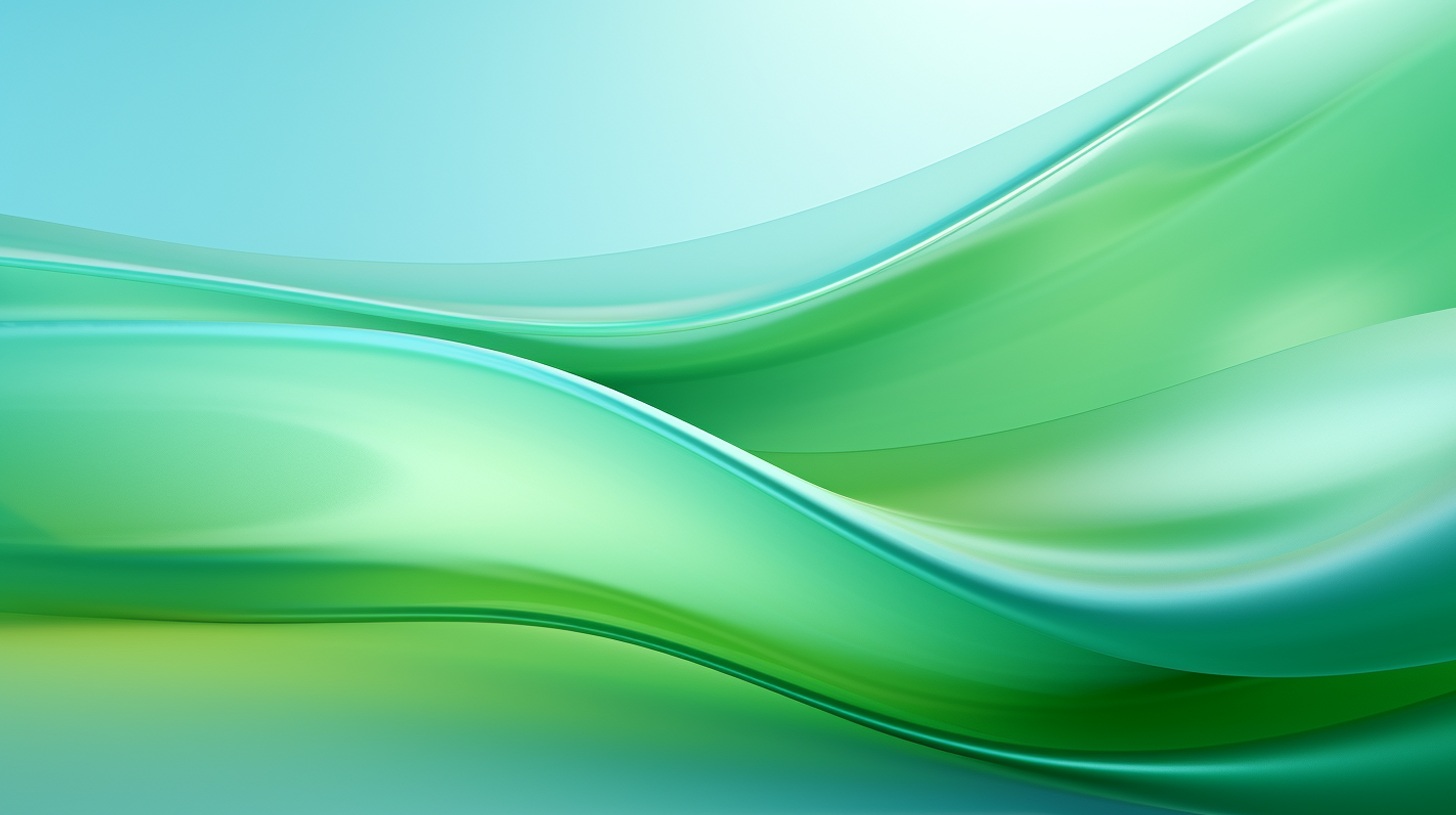 沟通技巧的重要性：有效的沟通技巧能够帮助销售人员更好地理解客户，并建立信任关系。
01
提升沟通技巧的方法：通过参加沟通技巧培训、学习非语言沟通的技巧、实践积极倾听等方式来提升沟通技巧。
02
沟通技巧在销售中的应用：销售人员能够通过有效的沟通建立与客户的联系，理解客户的需求和期望，从而提供更加满意的服务。
03
建立信任与长期关系
01
建立信任的重要性：在销售过程中，建立信任是至关重要的，它能够促进客户与销售人员之间的长期合作关系。
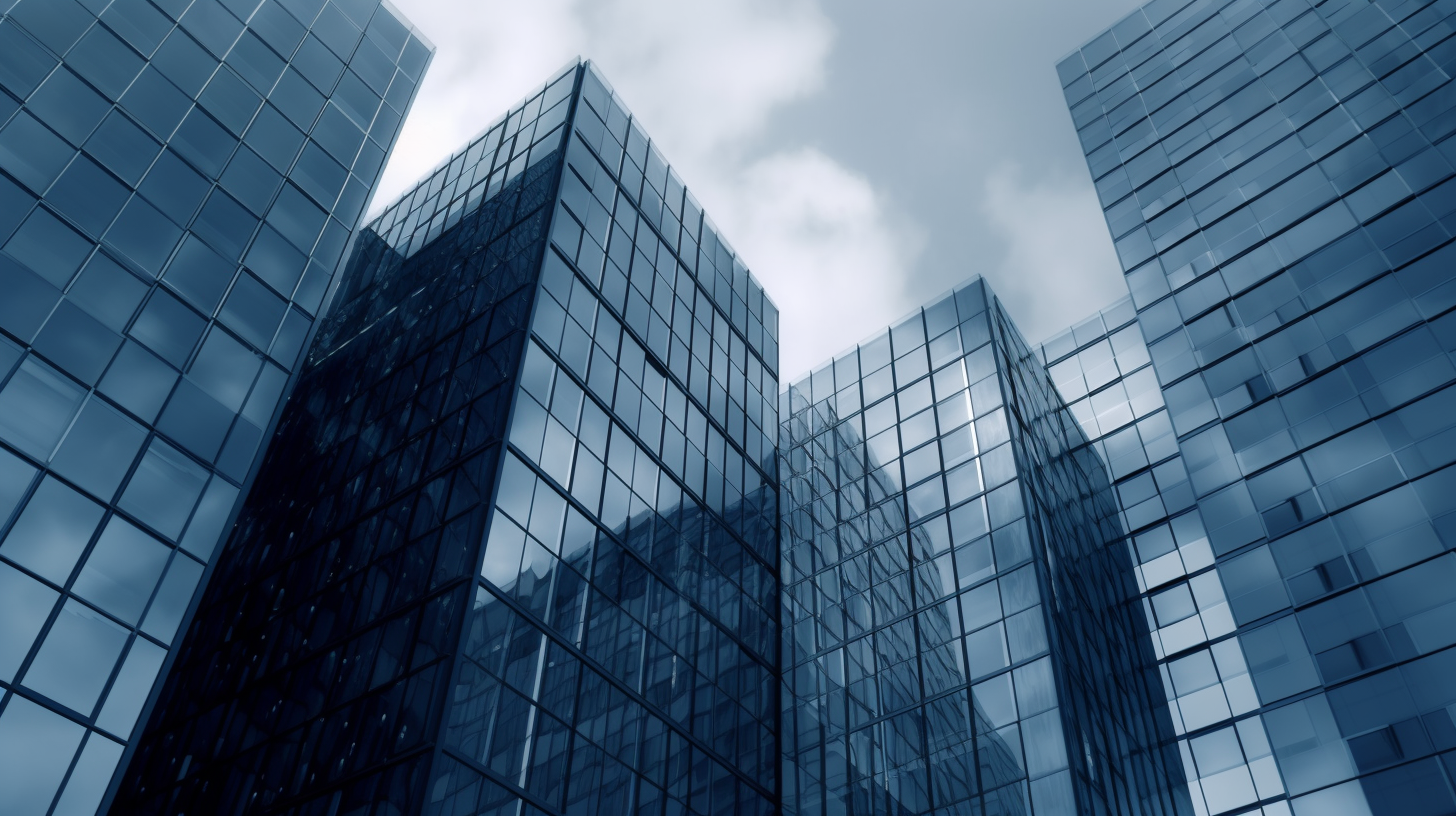 02
建立信任的策略：通过诚实守信、提供专业的建议和支持、及时响应客户需求来建立信任。
03
建立信任的实际效果：信任关系的建立能够帮助销售人员在客户心中树立良好的形象，增加客户的回购率和推荐率。
处理异议与冲突解决
01
02
03
处理异议的重要性：在销售过程中，客户的异议是常见的，有效的处理异议能够帮助销售人员保持销售流程的顺畅。
处理异议的技巧：通过提前准备可能的异议清单、练习应对策略、保持冷静和专业的态度来处理异议。
处理异议的实际效果：销售人员能够有效地解决客户的疑虑，减少销售过程中的阻碍，提高成交率。
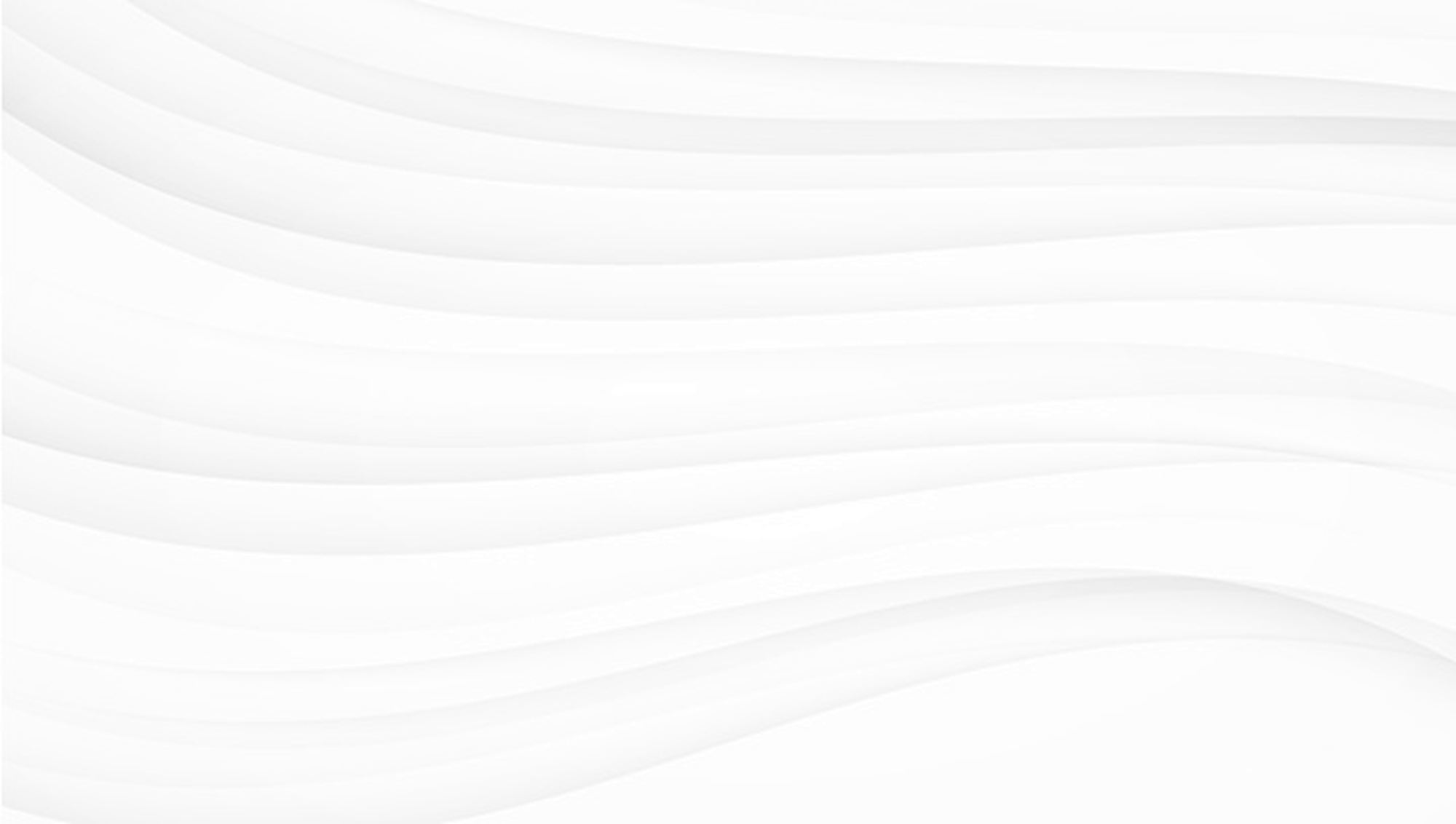 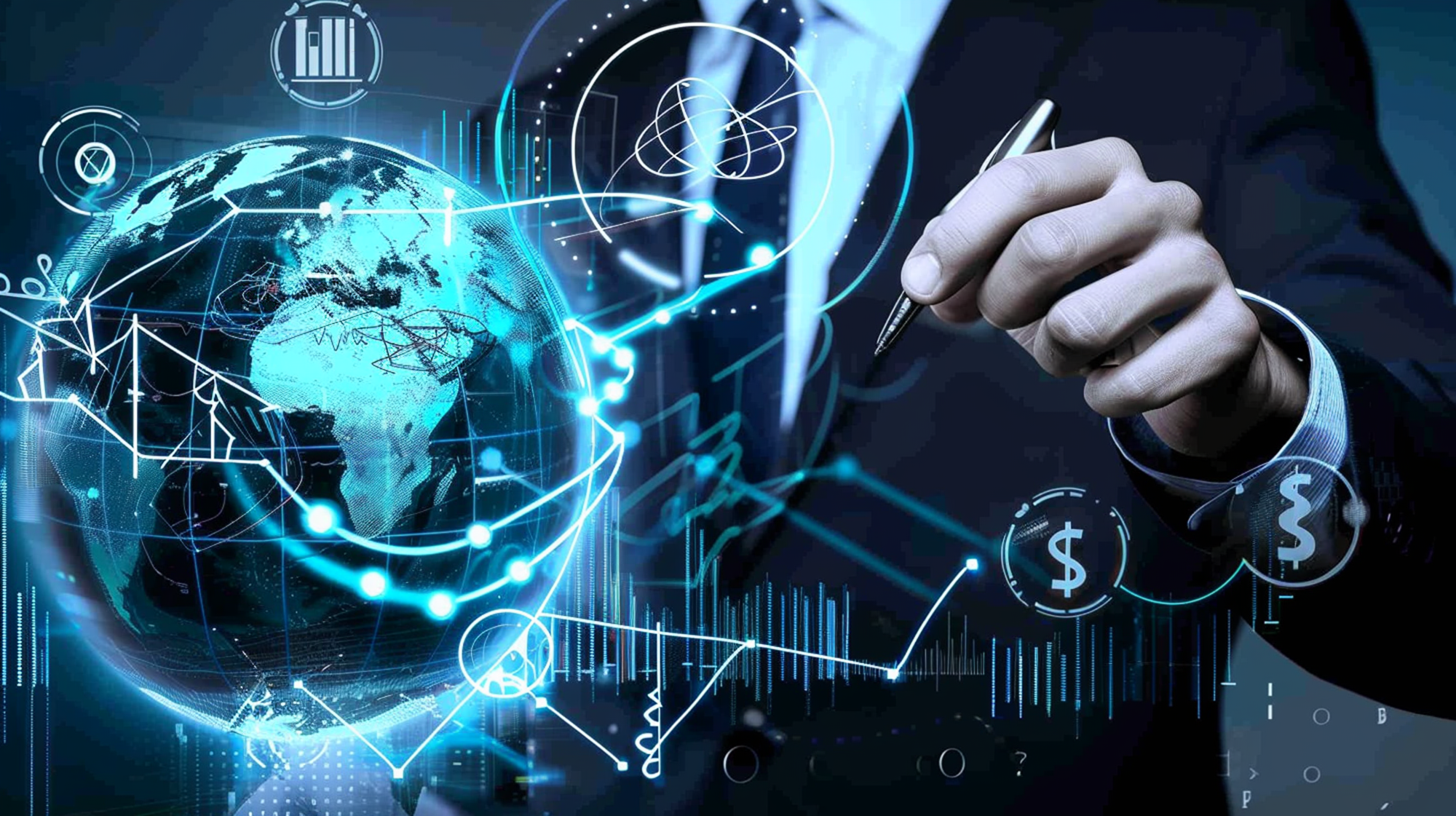 20XX
谢谢大家
POWERPOINT DESIGN
汇报人
AiPPT
汇报时间
20XX.X